C3S beyond 2020
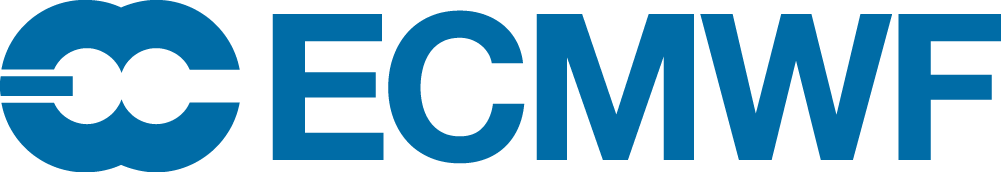 The Climate Data Store
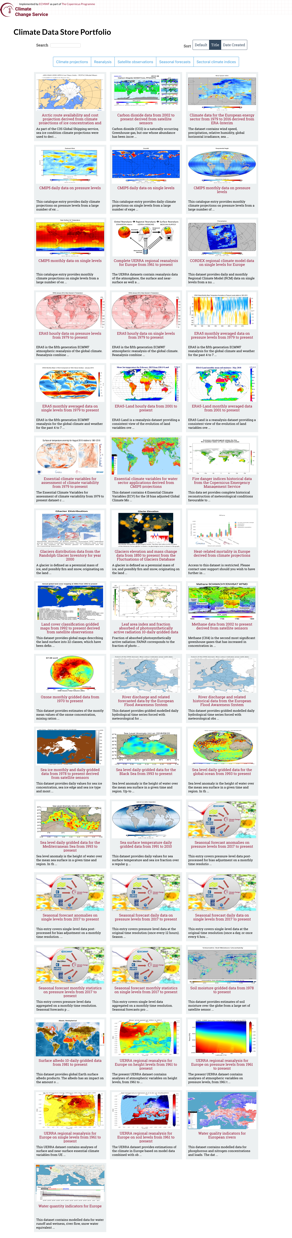 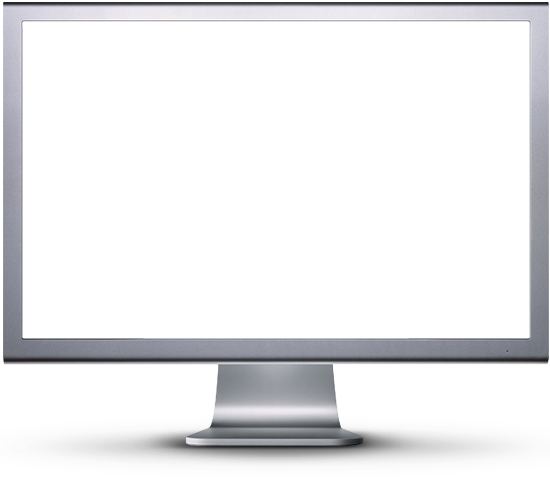 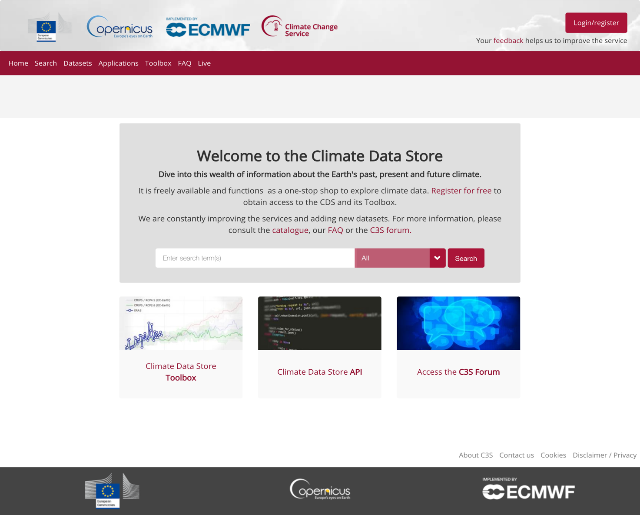 Registered users:  41 751+

TB/day: 	~50 (30-60)

Datasets:	64
23000+
registered  users
Status on 4th  May 2020  at 06h00 CET
The number of users increased by 5000+ in the last couple of months.
The Climate Data Store
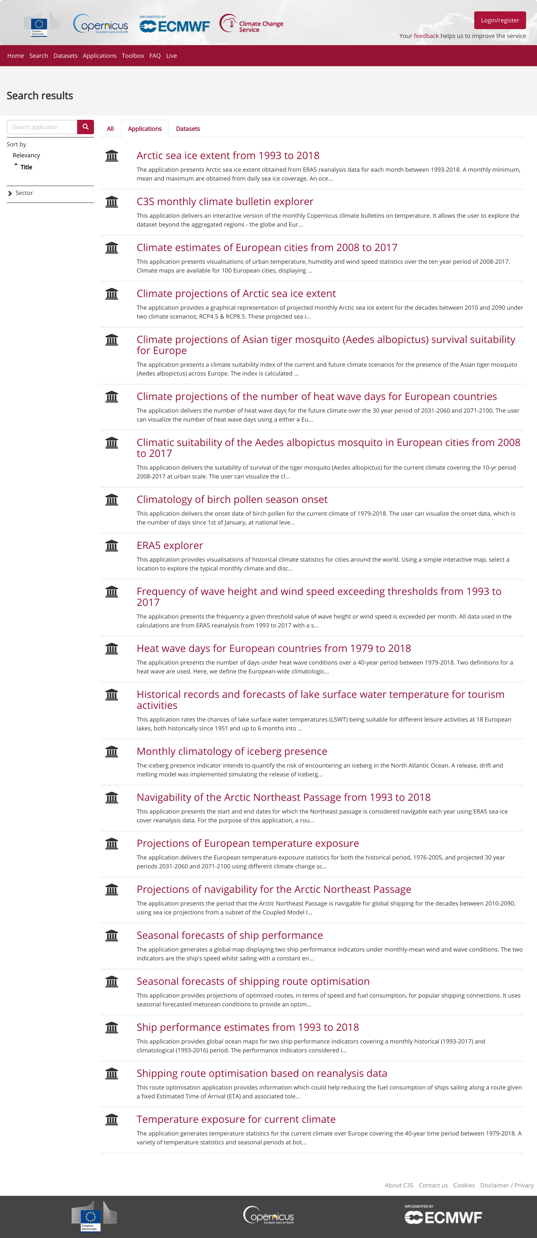 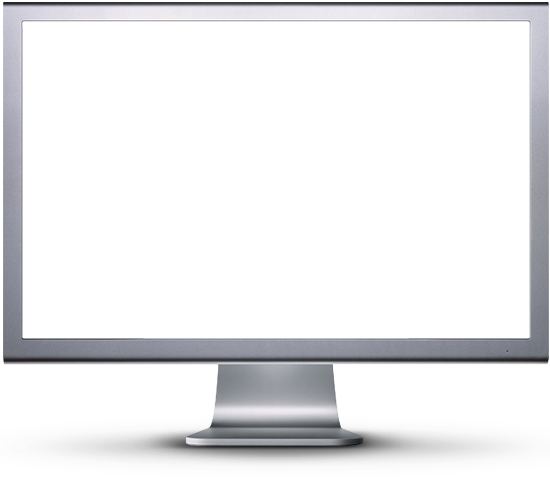 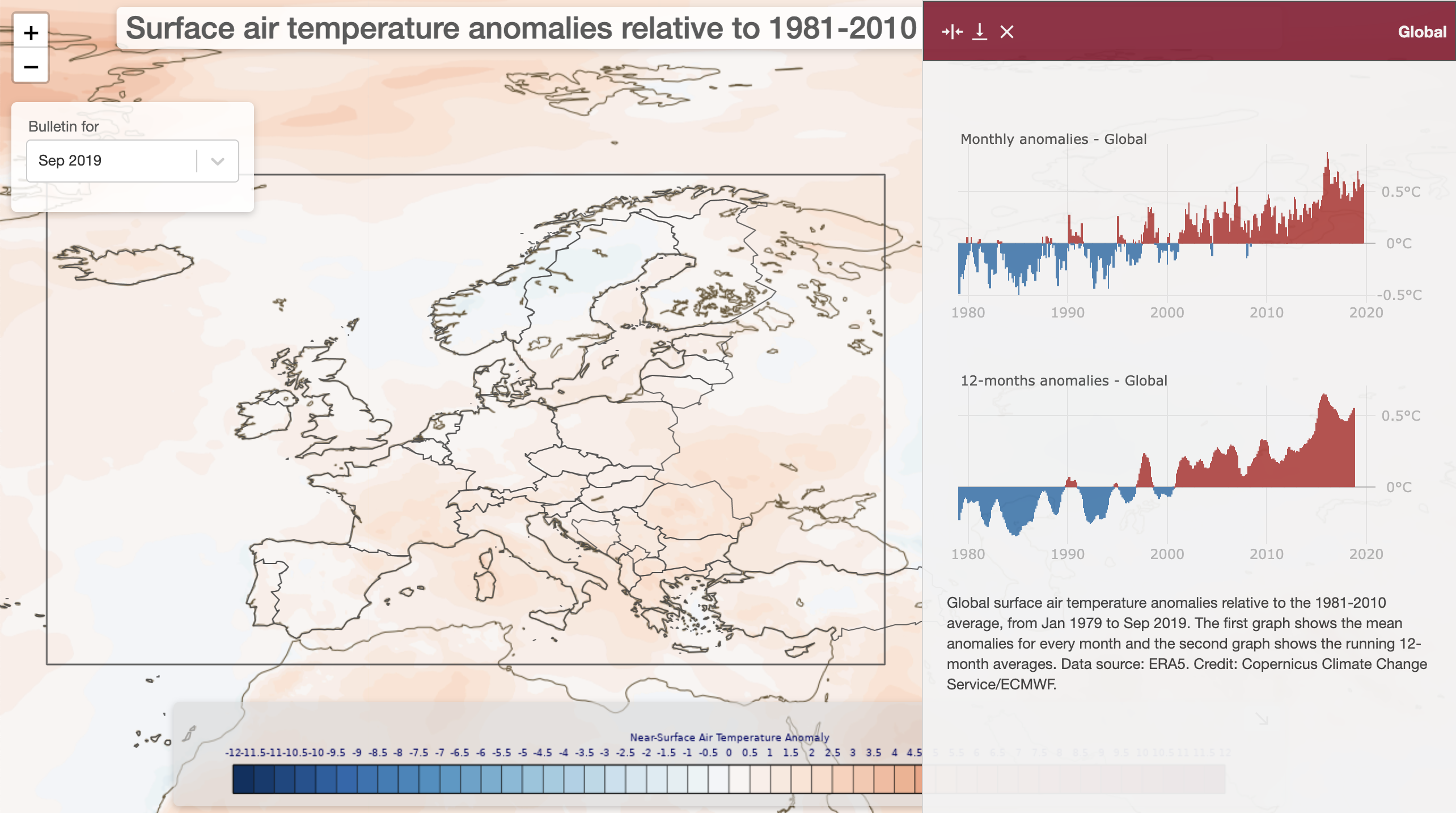 … and more than 20 applications
 (Health, tourism, transport, …)
Status on 28th Oct. 2019  at 9h30 CET
Evaluation and Quality Control
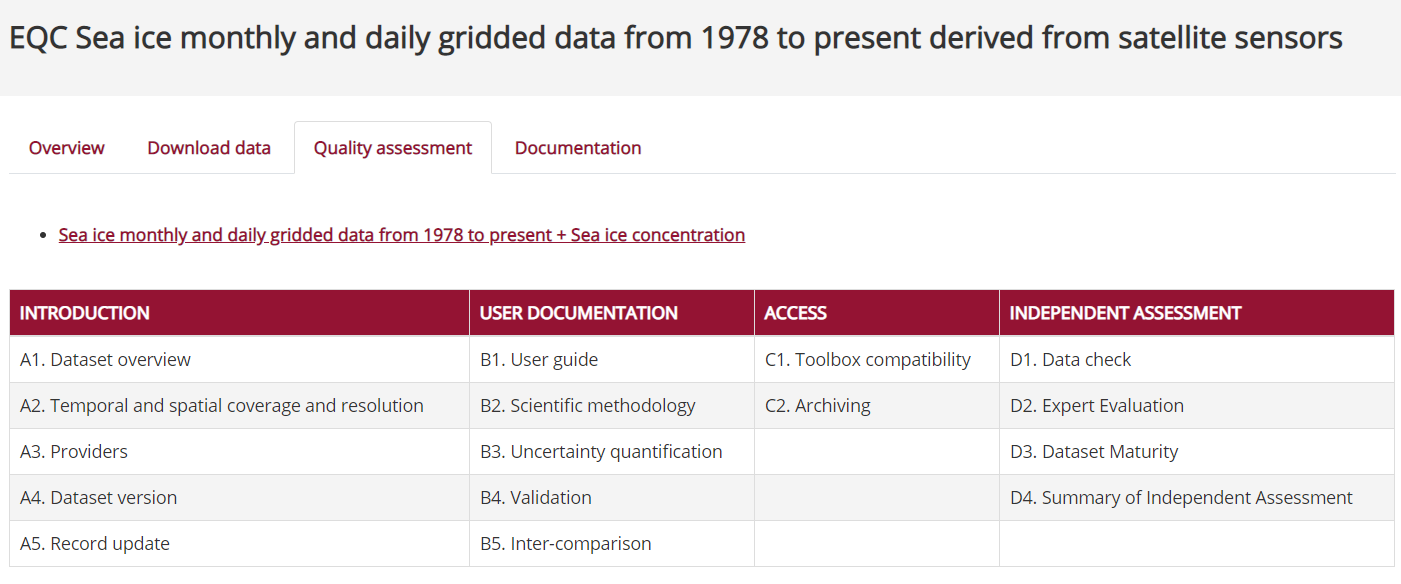 EQC function is pre-operational
Content Management System integrated into the CDS
100+ Quality Assurance Reports produced
EQC tab with synthesis table in CDS-test
Ready to go live in Q2 2020
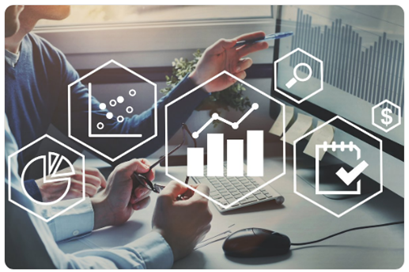 Analysis of User Requirements underway
Operational URDB holding 3000+ requirements
First URADs on data, toolbox and sectors produced
Internal EQC Review Board established to address issues reported by EQC
Mechanism put in place to inform service evolution
User profile
2018
2019
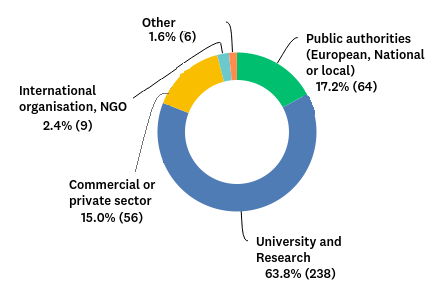 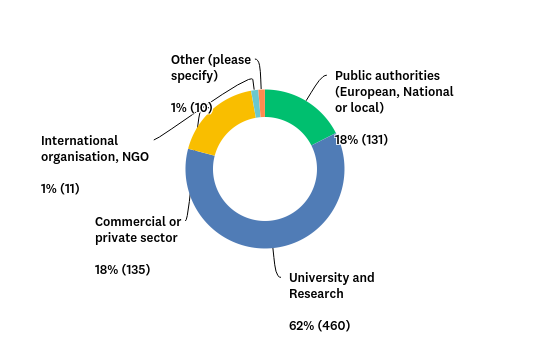 A significant majority of survey participants (70%)  works in academia and research, followed by 14% in the public sector, and 11% in the commercial sector. 
Within the EU-based responses we see a more even distribution than elsewhere (see plots above), with public sector and commercial entities having 18% each. 
The sectoral distribution shows how C3S products continue to find significant uptake among commercial and public-sector users. The fraction of users from these sectors is increasing both in absolute and relative terms.
Key message
C3S has achieved most (if not all) its original objectives and successfully positioned itself as a key global player in the world of climate services.
The original vision is still largely valid.

The keyword for the next phase is enhanced continuity
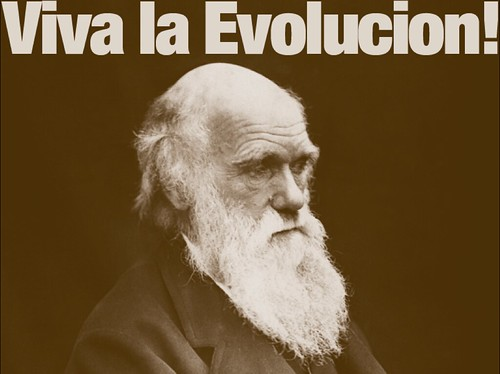 C3S : Current Vision Still Valid
Authoritative voice for Europe
Subsidiarity
Stimulate the market for climate services
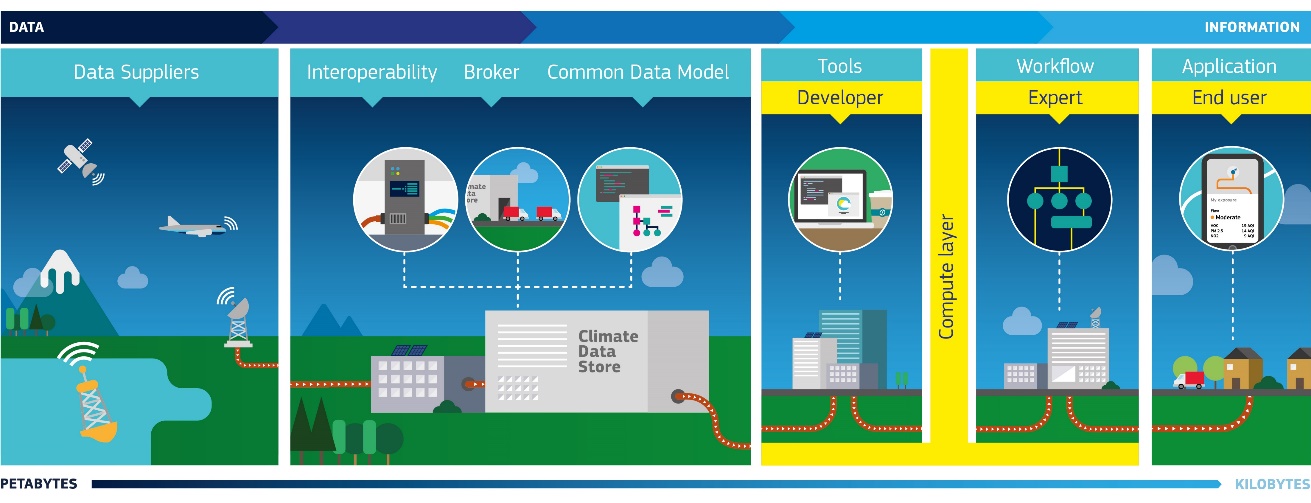 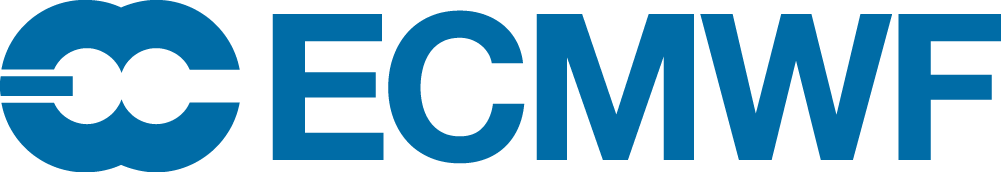 C3S : Current Vision Still Valid
Authoritative Voice for Europe
Operational provision of critical climate information:
European State of Climate
Develop an attribution function; identified targets: media & planner
Monitoring tool for COP21 Paris agreement (“we will help you improve your reporting”), UNFCCC, WMO
Increase support to policy/decision making process by addressing more sectoral oriented issues 
Enhanced reference reanalysis datasets
Including more ECVs/indicators as needed
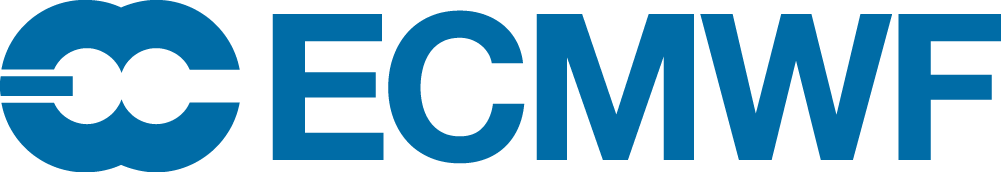 C3S : Current Vision Still Valid
Subsidiarity 
Take stock of European infrastructure and complement national climate services at European level.
Involve closely national expertise (Met services, universities, governments) and increase outreach and capacity building in Central/Eastern Europe (training, dedicated use cases, etc.).
 Subsidiarity expands to outside Europe. More direct contribution to GFCS agenda, support developing countries (via DG Dev Co, World Bank), and SDGs at large
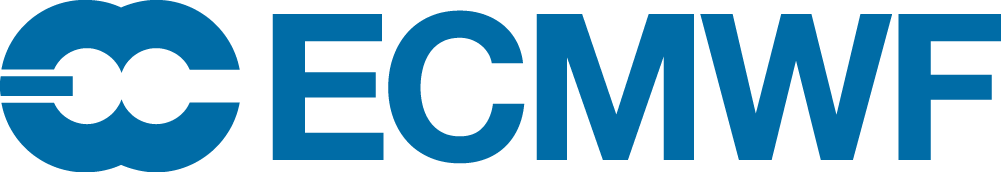 C3S Current Vision Still Valid
Stimulate the market for climate services
Expand capabilities of CDS/CDS toolbox and expert training 
Direct approach with communities of practice (in concertation with European DGs). 
Develop decadal predictions service to address a strong demand (~10 years) from the market. 
Including a verification service
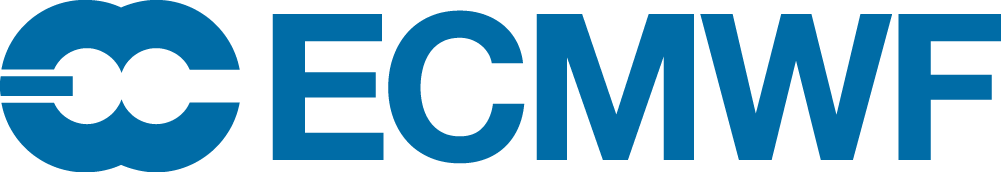 C3S beyond 2020
Three priorities:

Service consolidation at large

Enhancement of the CDS and operationalisation of SIS offer

Promotion of user uptake (i.e. EU policies, downstream service providers, media, academia..)
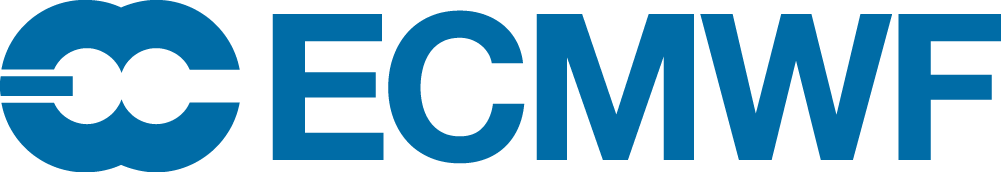 C3S 2.0 portfolio
C3S reanalysis – proposal for next phase
2016 - 2020:  ERA5 from 1950
ERA5T: preliminary data at short delay (<5 days)
ERA5L: 9km global land products

2021 - 2023:  Centennial reanalysis ??
From 1851, coupled ocean, moderate resolution
Benchmarks: CERA-20C, 20CRv3
Input data from C3S in situ databases

2023 - 2025:  Production ERA6
Coupled ocean, high resolution
EUMETSAT reprocessed data, C3S satellite data rescue
ERA6L with enhanced land data assimilation

2024 - 2026:  Joint CAMS/C3S reanalysis 
Coupled chemistry
From 1979, updated at short delay
User requirements:

‘Climate quality'
High resolution
As far back as possible
Uncertainties
Additional products 
Latest ECMWF model
Timely delivery
Easy access
Great user support
2021-2025:  Regional reanalyses 
Outsourced
Pan-Arctic, Europe
Extension to centennial
C3S Seasonal Forecast – 10-year outlook
User requirements:

Multi-model products
High resolution
Uncertainties
Use cases
Additional products 
Latest model developments
Timely delivery
Easy access
Great user guidance and support
Context: Multi-model Seasonal forecast system based on inputs from:
ECMWF, UKMO, MF, DWD, CMCC
 NCEP, JMA, ECCC, BoM, more?

Authoritative multi-model products
Links with RCCs/RCOFs, other multi-model approaches, etc.

Improved timeliness, ensemble size, resolution?
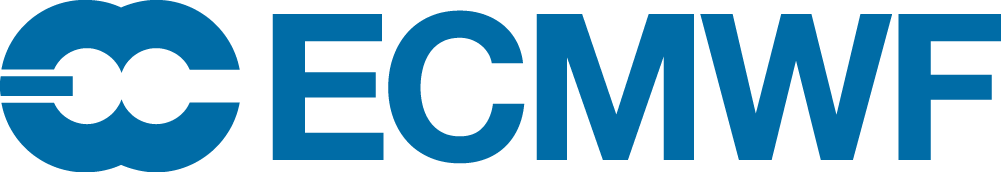 C3S beyond 2020, main elements
CDS: 
Target ~ 35+ ECVs/Climate Indicators
Step-up with sentinel reprocessing (will feed into the above)
Ambitious reanalysis programme (global + regional)
New service on decadal prediction
SIS: 
Operational production, CIIs feeding into State of Climate, EEA Climate-Adapt platform, JRC, …
Focus on use cases to showcase applications 
Closer link with EU DG needs
EQC: 
Quality Assurance for all (CDS, SIS, OUTREACH)
Continual user requirement management, usability and quality of service assessment
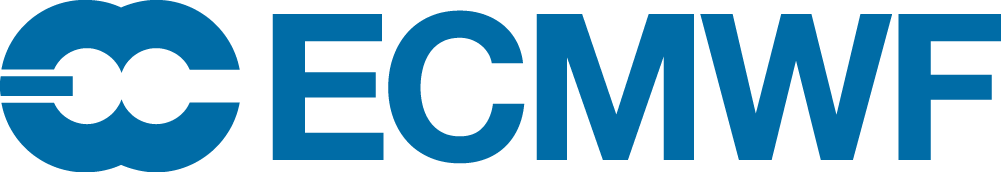 All sectors addressed
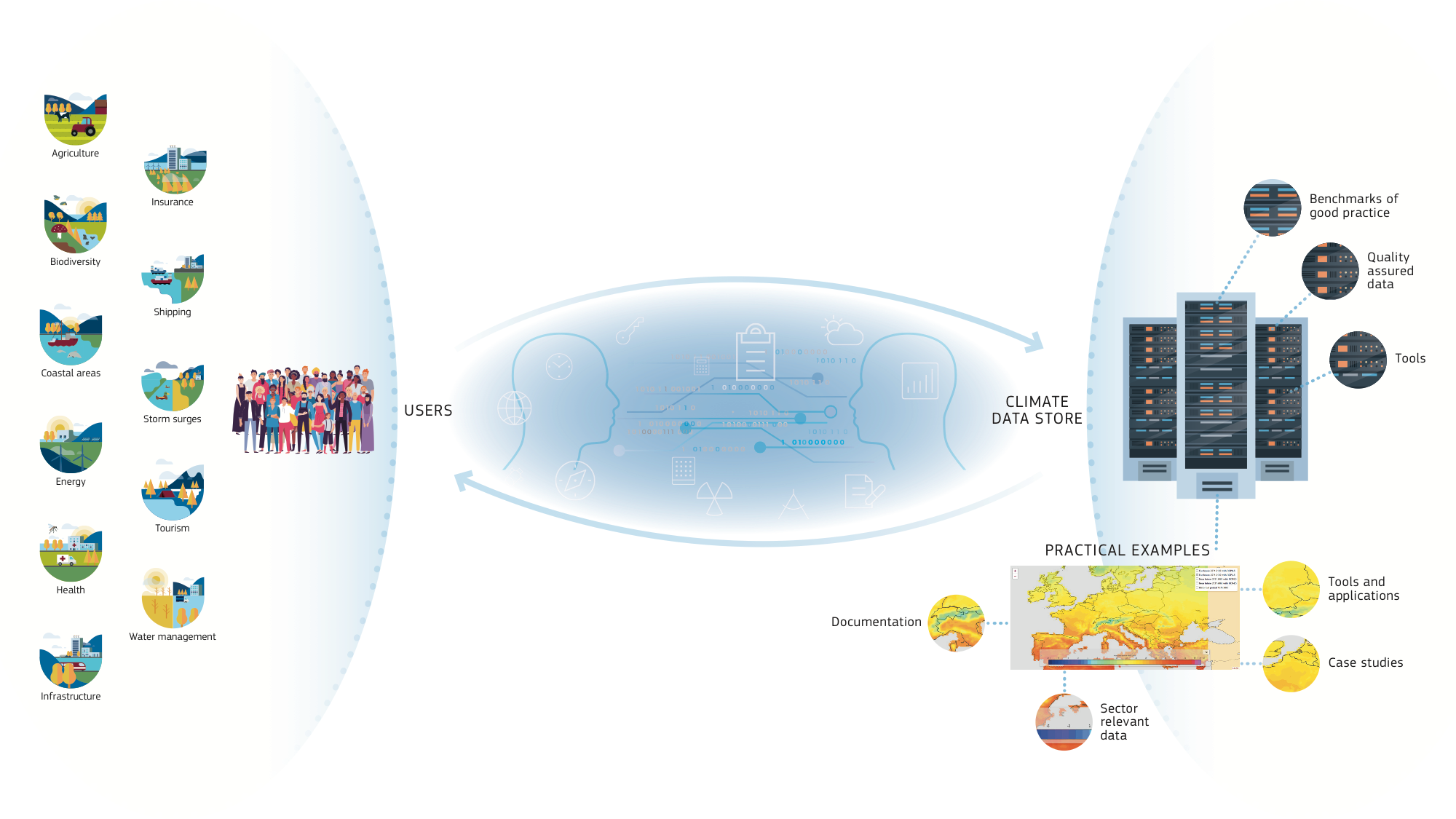 [Speaker Notes: To provide practical examples of how C3S in general and CDS in particular could deliver information of relevance to specific sectors.
 To act as  benchmarks of good practice.
 To document users needs, and whenever possible address those.


In particular SIS contracts should develop and make available 
sector-relevant indicators and tools that were either unavailable or inaccessible before.]
climate.copernicus.eu
Thank you !
For more info:

copernicus-support@ecmwf.int









Carlo.Buontempo@ecmwf.int

Twitter: @carlo_tuitter
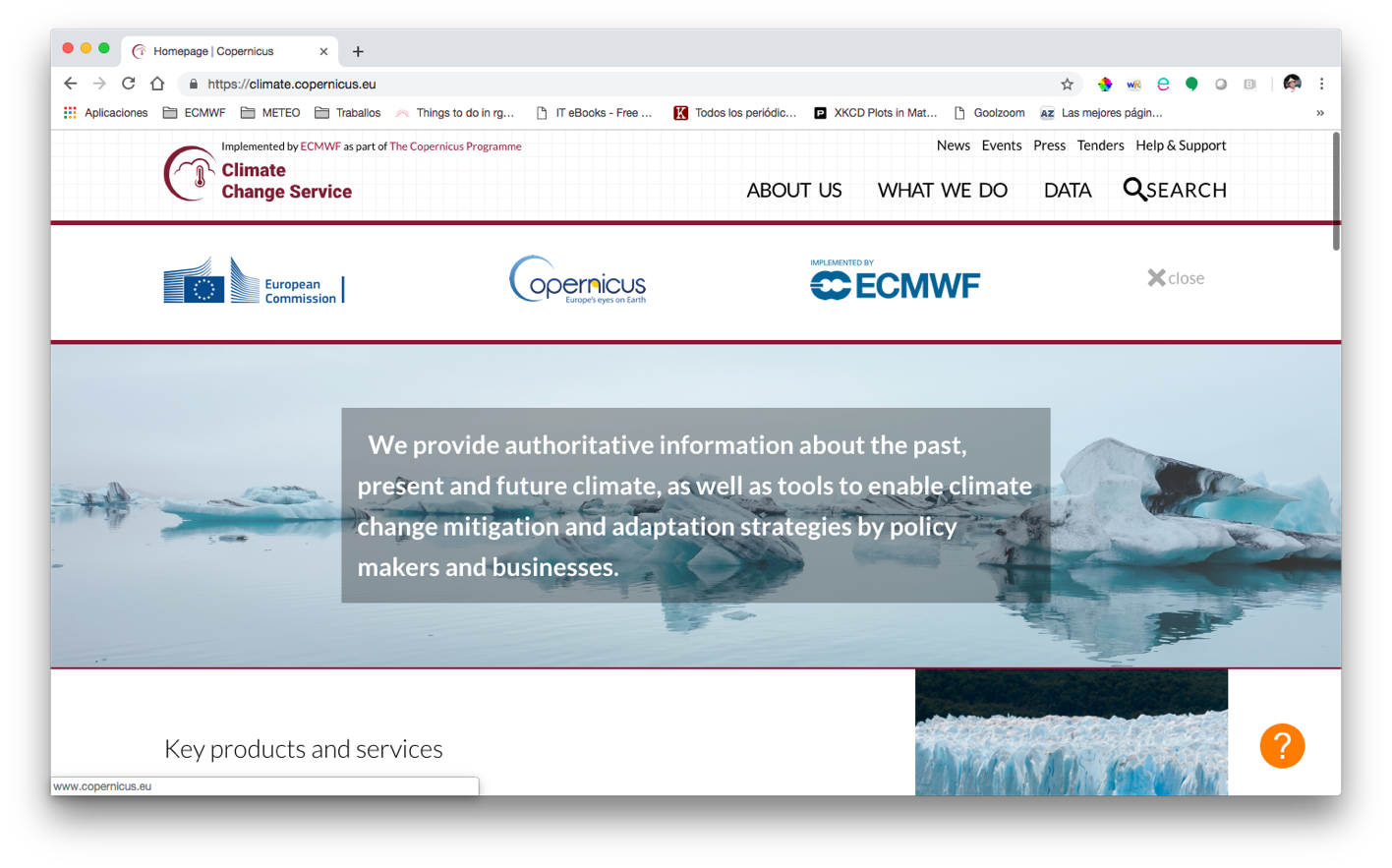